Assessing SES differences in life expectancy: Issues in using longitudinal data
Elsie Pamuk, Kim Lochner, Nat Schenker, 
Van Parsons, Ellen Kramarow
National Center for Health Statistics 
Centers for Disease Control and Prevention
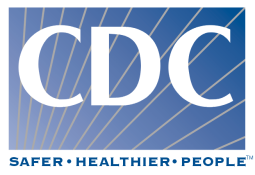 [Speaker Notes: This presentation will be concerned with a single health indicator: Life expectancy….

…with a particular type of data – mortality as assessed by follow-up of survey participants.

And although much of what I have to say can be generalized….the focus here will be on examining socioeconomic differences in life expectancy.]
Why is this important?
Socioeconomic disparities 


Life expectancy 
	

Longitudinal data
[Speaker Notes: So why this particular focus?

Perhaps the best way to justify this is to provide justification for each of these specific components…]
Socioeconomic disparities
Focus of health policy	

	“Inequalities in income and education 
	  underlie many health disparities in 
	  the United States.” 
 		Healthy People 2010: Understanding and Improving Health
[Speaker Notes: First, socioeconomic disparities in health are now and have for some time been a major focus of health policy in the United States.

For example, Healthy People 2010  - the ‘road map’ for public health policy in the U.S. explicitly acknowledged the central role played by differences in education and income in generating other types of health disparities within the U.S…..]
Life Expectancy
Useful (and intuitive) measure for summarizing mortality rates across all ages

Derived from a life table
[Speaker Notes: As for Life Expectancy….
It is, or course, a summary statistic measuring mortality within a population. 

And because it is not sensitive to the age distribution of the population…..it is easily compared across populations or across population subgroups.

Some would argue that it is, in fact, the most widely accepted measure of population health, but at a minimum  it forms an integral component of more complex summary measures ….such as Healthy Life Expectancy or Disability Free Life Expectancy.

Life expectancy is derived from a life table…..an actuarial tool….]
[Speaker Notes: The basic unit of which is the probability of dying at specific ages….the qx column.
  
For cohort, or generational, life tables, age specific probabilities of death are determined using the actual mortality experience from a group of individuals born in the same year and followed until all cohort members have died.

These probabilities of dying are then applied to a standard number of births… to derive the deaths that would have occurred at each age …
And by subtraction,  the number surviving to each subsequent age.  The survivors provide the population at risk for the next qx…and so on until the entire cohort is dead.  

Further manipulations give the total years lived in each interval….which can be cumulated backwards and divided by the survivors to yield the ex column (average years of life remaining at each age….or life expectancy at age x)

Of course, generational life tables are of limited usefulness …..since the cohort needs to have been born nearly a century ago for us to have the data to construct it.  

The kind of life table we are usually interested in  - and most familiar with – is a Period Life Table]
[Speaker Notes: Period life tables are something of a hybrid in that they take the mortality experience of persons at all ages in a given year (or specified time period), and treat this information as though it applied to a cohort …..in order to generate life expectancy.  

Specifically, the deaths that occur at each age (taken from death certificates) and population estimates at each age are combined to form age-specific death rates (Mx)…..and these death rates are then converted into the probability of dying at a given age….the qx s that we saw on the generational life table.  

Again, all of this manipulation is done in order to derive the ex column…with most interest usually focused on the period-specific life expectancy at birth …

..which is number of years that someone could expect to live if they were subject – throughout their life -  to the age-specific death rates of the given year (or period).  

Thus, although life expectancy appears to apply to an individual….it is really just an easily interpretable way of summarizing the age-specific death rates of a given year.


SO…since life tables were clearly designed for use with vital statistics data – why then, use longitudinal data?]
Longitudinal data
Allows the calculation of life expectancies for groups defined by survey characteristics 

Eliminates numerator/denominator inconsistencies
[Speaker Notes: The most obvious reason is that longitudinal studies can overcome deficiencies in vital statistics data.

If we take survey respondents and determine whether or not they have died – either through follow-up interviews or - increasingly - through probabilistic matching to death certificates using the National Death Index – then we can determine mortality rates for groups defined by information collected by the survey, but not available on the death certificate.  

An obvious example – with respect to socioeconomic status - is income.    

But even for information that does appear on the death certificate…such as the decedent’s education….there are often problems arising from inconsistencies between this numerator information -  that has to be obtained from someone other than the decedent - and the information used to construct the denominator of a death rate.]
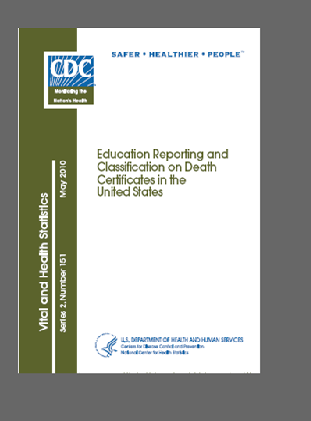 “This result tends to validate a specific concern about U.S. mortality estimates calculated from death certificate data. NCHS typically publishes U.S. mortality rates by education level for ages 25–64 because
of concerns about the accuracy of death certificate education information at older ages….”
Limits the age range & 
number of education groups
that can be compared
[Speaker Notes: This problem in constructing education-specific death rates has been recognized for as long as we have had longitudinal data permitting comparison of the information on the death certificate with that obtained from the respondent.

Routinely reported mortality rates by education level based on vital statistics data have been limited in both the age range covered and the number of education groups…..

* So there is much to be gained from using longitudinal data to examine mortality by social groups….and particularly in calculating summary measures such as life expectancies]
Issues arising from using 
longitudinal data to estimate life expectancies
[Speaker Notes: However, this does not mean that longitudinal data is issue-free….

And, in fact, the purpose of this presentation is to introduce some of those concerns…..

With a focus on the type of longitudinal mortality data we have been creating  most recently at The National Center for Health Statistics 
by routinely matching survey respondents to the National Death Index.]
Data quality
[Speaker Notes: The first issue is, of course, the quality of the longitudinal data……]
How Records are Linked
NCHS Records
NCHS Records
Administrative Records
Administrative Records
SSN
SSN
SSN
Name
Name
Name
Name
DoB
DoB
DoB
DoB
Sex
Sex
Sex
Sex
State of Birth
State of Birth
State of Birth
State of Birth
Race
Race
Race
Race
State of Residence
State of Residence
State of Residence
State of Residence
Marital Status
Marital Status
Marital Status
Marital Status
Scoring system,
Scoring system,
Potential matches
Potential matches
Non matches
Non matches
clerical review
clerical review
True matches
True matches
Non matches
Non matches
Linked Data File
Linked Data File
11
[Speaker Notes: The correct matching of the survey respondent to a death certificate is dependent on the completeness and accuracy of the information obtained from the respondent at the time of interview used for matching to the NDI .........

This information is combined within a matching algorithm, that weights on the degree of uniqueness of the item.  
A scoring methodology is used to determine potential matches...which can lead to a ‘by hand’ review  for problematic cases.  
	

First and last name, plus SSN
Sex, date of birth, plus SSN
Or first and last name, plus month and year of birth]
Probabilistic Matching Procedure
Missing identifying information from survey respondent		ineligible for matching 				
Ineligibility not random across groups
[Speaker Notes: If a respondent has not provided sufficient information for the matching process….they are deemed “ineligible” and excluded from the matched file.]
Percent of survey participants ineligible for NDI match: NHIS 1986-2004 survey years
[Speaker Notes: Privacy concerns  are an issue in collecting the type of information used in matching…and changes in survey procedures for insuring confidentiality have changed over time.]
Addressing insufficient information for matching:
Ineligibility-adjusted weights 
Reweighting of matched respondents to be representative of civilian, non-institutionalized population
Exclusion of problem groups
No separate analysis of Hispanics
[Speaker Notes: But because the survey provides other information on these ineligibles…

The survey weights can be readjusted to insure that the longitudinal files remain nationally representative.

However, we still have problems with groups with a high proportion of ineligibles….such as Hispanics 
Which means that they cannot be analyzed  separately]
Generating appropriate measures of sampling variability
[Speaker Notes: Another issue that has to be confronted is insuring that we have appropriate measures of sampling variability.]
[Speaker Notes: To make the most efficient use of the longitudinal design….

We calculate mortality rates using all of the information available. 

That is, how many person-years – and at what ages – did the respondent contribute to observation before he or she died or reached the end of the follow-up period.]
[Speaker Notes: This changes the input into the life table slightly in that the “population at risk” is determined by the person-years contributed by each respondent….]
Obtaining standard errors for life expectancy derived from longitudinal data
Ideally, should take into account:
Correlation within age-groups resulting from survey sampling design 
Correlation across age-groups resulting from respondents contributing to more than one age group
[Speaker Notes: So, ideally, our measures of sampling variability need to take into account, not only the complex sample design…that is, the correlation among respondents within age-groups ….

But also the fact that the same individual can contribute to more than one age group.

The traditional method of determining variability for life expectancy estimates do not take either of these sets of correlations into account.]
Case study of the sensitivity of life expectancy standard errors to study and sample design:
Compared standard errors derived by
Chiang method (traditional)
Balanced Repeated Replication
 Hybrid methods:
BRR & Chiang
Taylor Series (SUDAAN proc RATIO) & Chiang
[Speaker Notes: Nat Schenker and Van Parsons with the Office of Research and Methodology at NCHS looked at this issue by conducting a case study of the sensitivity of life expectancy standard errors to this lack of independence, 

By comparing results from the traditional method of obtaining standard errors for life table estimates developed by Chiang with those obtained through Balanced Repeated Replication…and 2 intermediate hybrid methods that account for the survey design, but not for the lack of independence across age groups.]
Comparison of standard errors
[Speaker Notes: The study combined NHIS surveys over 11 years to generate 53 life tables by dividing  the population into increasingly finer groups 
based on sex, race-ethnicity, and education or income-poverty ratio.

Here is just a small sample of the results:

The traditional method developed by Chiang consistently produces smaller standard errors because it does not take into account the sample design and lack of independence across age groups.

Whereas balanced repeated replication generally produces the largest….

What is interesting about the hybrid methods…both of which account for the sample design – but not the lack of age independence – 
Is that they produce nearly identical results.

And within finer subgroups – at least the ones based on these demographic characteristics - they tend to produce standard errors that are very close to the “pure” BRR method.]
Study Conclusions
Traditional method (Chiang) consistently  underestimate standard errors

If balanced repeated replication procedure is impractical, 
Taylor Series (SUDAAN proc Ratio)/Chiang hybrid can yield reasonably accurate results for finer subgroups
[Speaker Notes: So, in brief, 

Accounting for the survey design alone….using appropriate software such as SUDAAN or STATA  combined with the Chiang methods for combining across age groups, can yield reasonably accurate and unbiased results for finer subgroups…

Which is – of course – important if the main interest is in examining disparties.]
Exclusion of the institutionalized population
[Speaker Notes: The last issue I want to address is the exclusion of the institutionalized population from most surveys used to create longitudinal mortality files.

Generally, we tend to simply acknowledge the exclusion of the institutionalized population….

But if we want to assess the trend in socioeconomic disparities in life expectancy, we would want to know how sensitive the identified trend is to this exclusion.]
[Speaker Notes: Our examination of education level differences in life expectancy at age 25 revealed  an increase in disparity between the early 1990s and the early 2000s 

 specifically, and increase of 1.2 years in the life expectancy difference between men with a college education and those who did not complete high school.  

For women, the increase was even larger….and increase of 2.5 years in the gap between the lowest and highest groups.]
Examination of the effect of excluding the facility dwelling elderly:
Used MCBS data for facility dwelling beneficiaries for 1992-96/98 and 2000-2004/06
Calculated death rates by sex and education level for ages 70-89 and combined with NHIS/NDI rates
[Speaker Notes: With the collaboration of Ellen Kramarow, we were able to use longitudinal data from the Medicare Current Beneficiaries Survey 
And combine it with the NHIS/NDI files – 

With only a slight mismatch in the time period for the early 1990s…

In order to look at the effect of excluding the nursing home population.]
[Speaker Notes: What we see is that exclusion of the facility-dwelling elderly somewhat overestimates life expectancy for each education group at each point in time

And tends to underestimate education differences….particularly in the 1990s.

In addition, the change in the proportion and education distribution of the facility dwelling elderly reduces – but does not eliminate – the increase in the education differences in life expectancy over time….

The estimated increase in the disparity between the least and most educated is reduced  from 1.2 years to .8 years for men, and from 2.5 years to 1.8 years for women.]
Using longitudinal data to examine SES differences in life expectancy
Adds to our ability to routinely monitor SES differences in mortality
Brings with it several methodological challenges
[Speaker Notes: So, basically, it seems fair to conclude 
that although using longitudinal data to generate life expectancies introduces several new methodological challenges 

There are techniques available for addressing these challenges ….and the use of longitudinal data from sample surveys adds considerably to our ability to routinely monitor and attempt to understand  socioeconomic differences in health.]